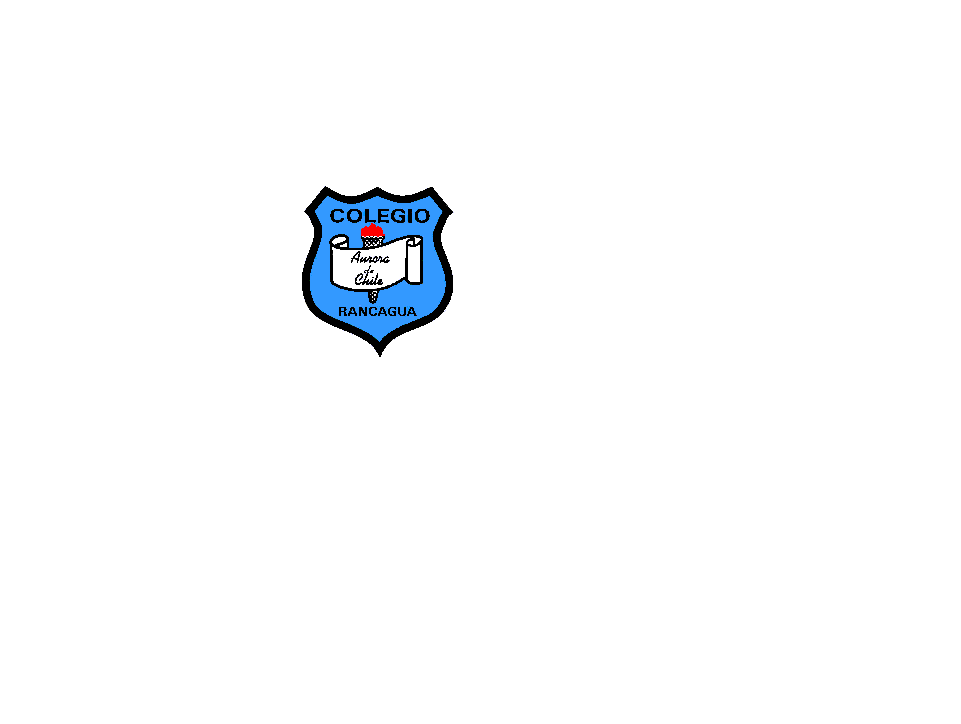 English Preschool Week: N° 18School: Aurora de Chile Teacher: Julia  Guerrero D.
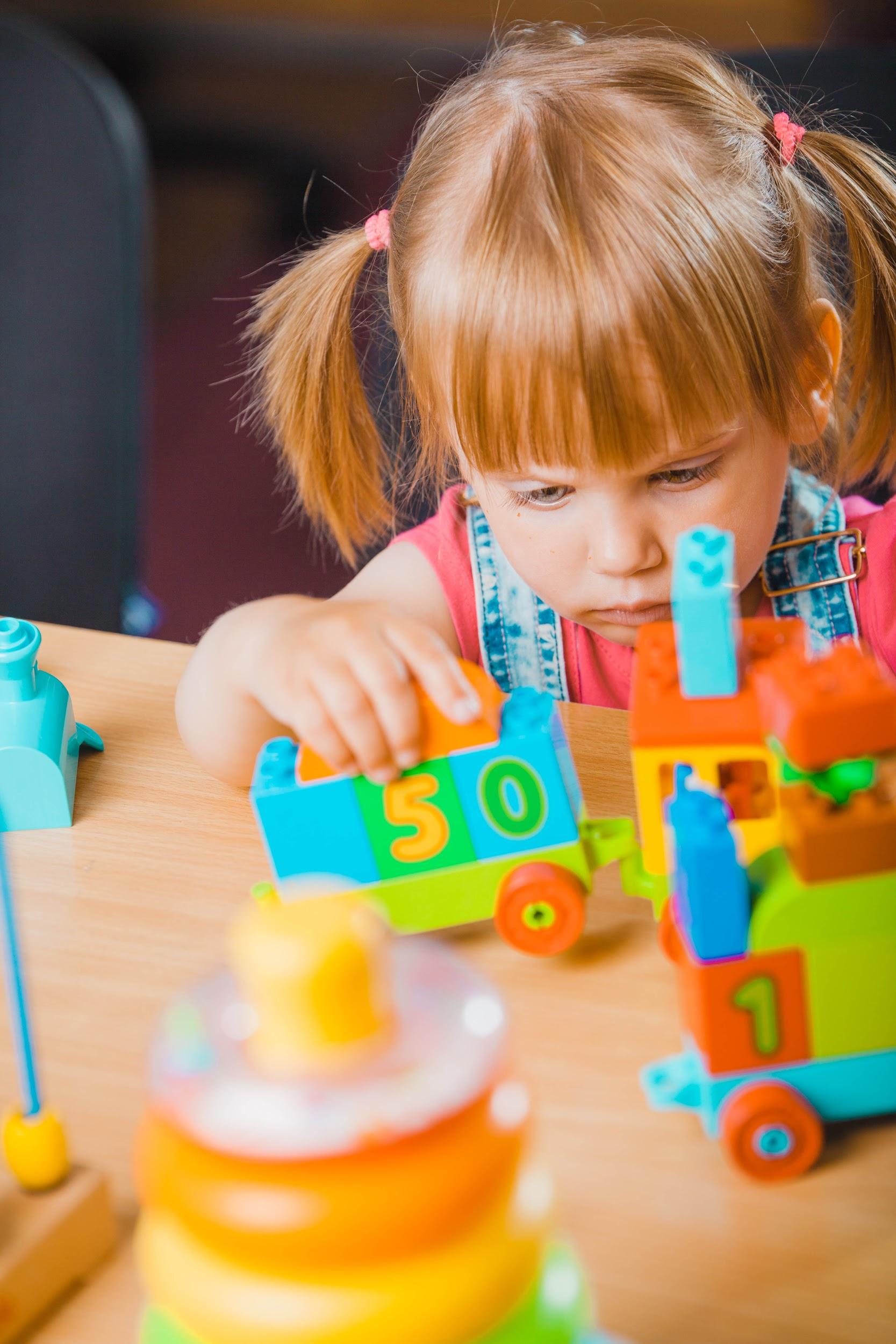 Mail: julia.guerrero@colegio-auroradechile.cl
Queridos niños espero que se encuentren muy bien, los invito a observar el link de apoyo a nuestra clase
https://www.youtube.com/watch?v=5-DeiXPJ3H8
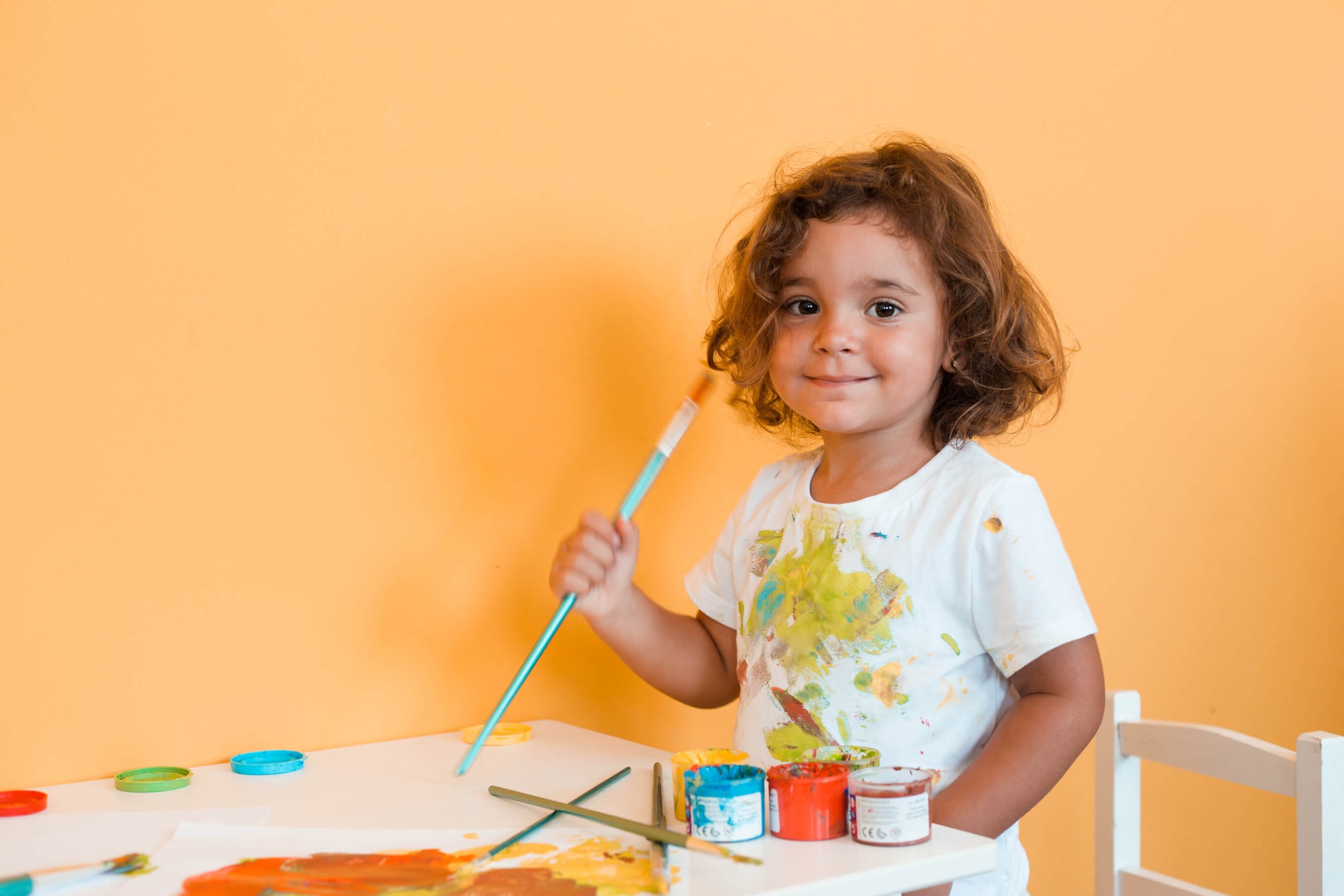 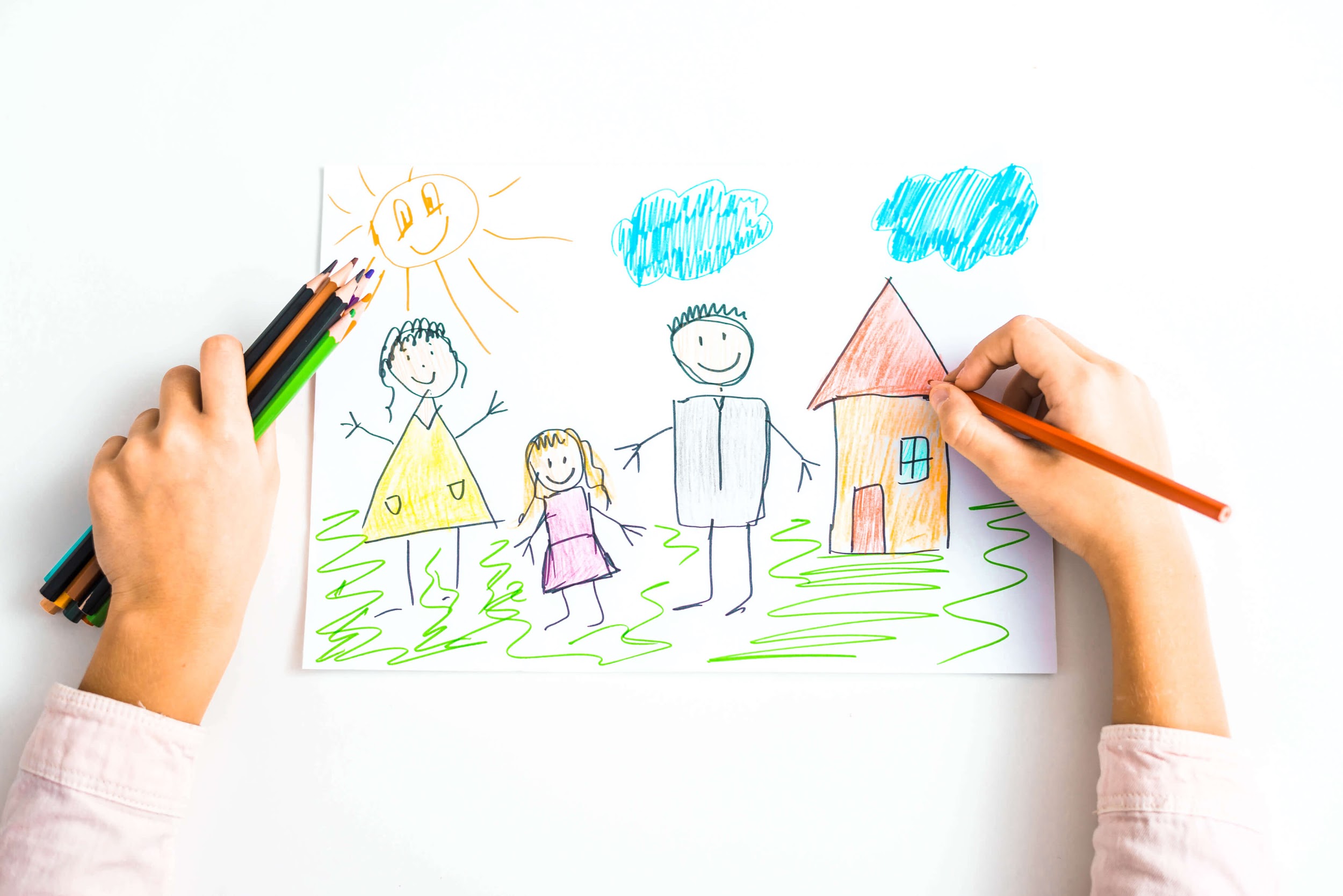 Our resources
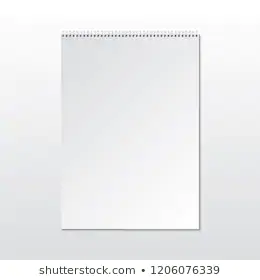 02
01
03
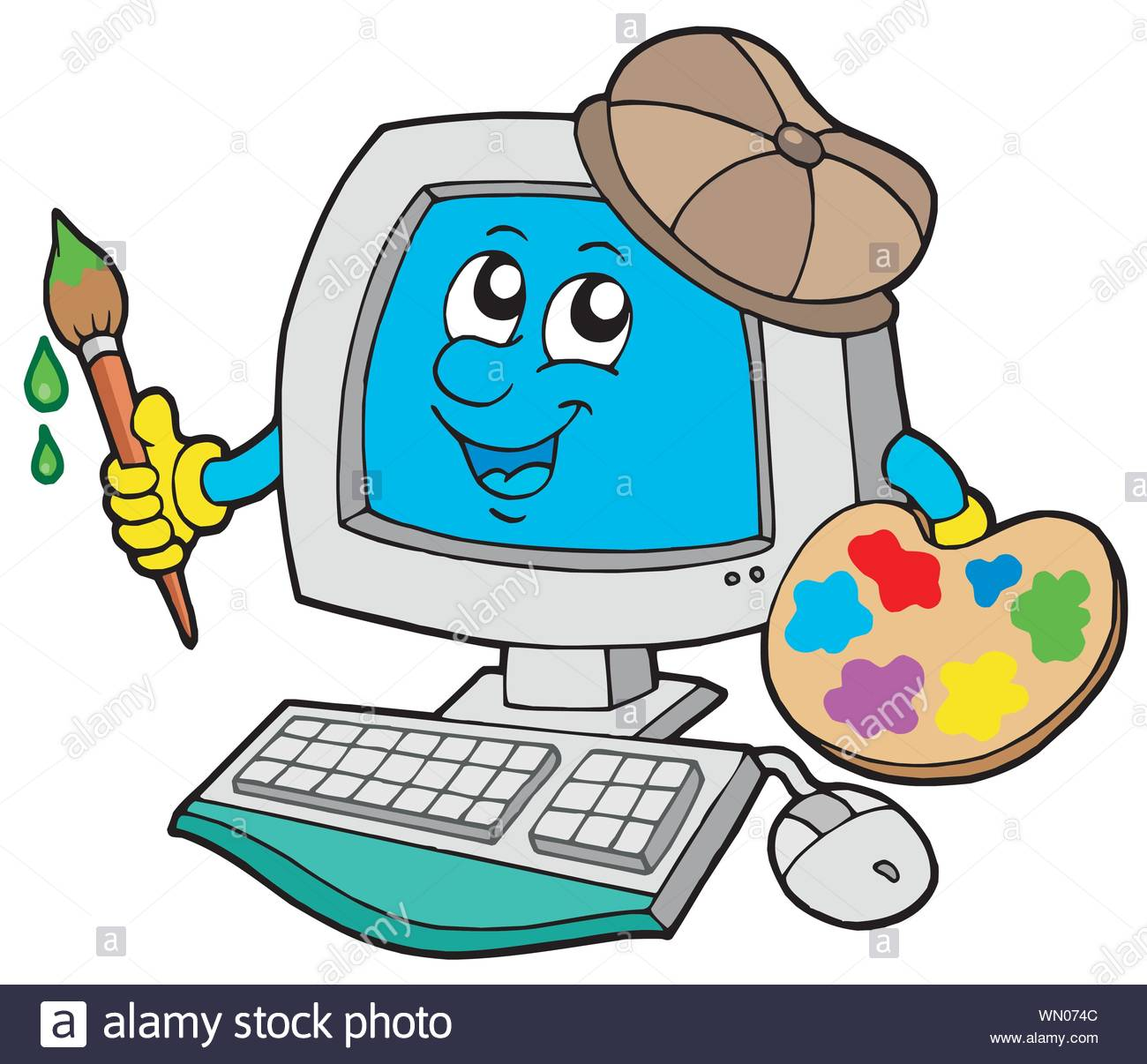 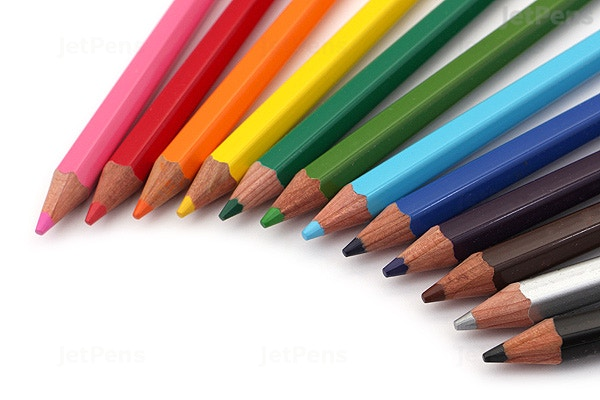 Some paper
Some electronic device
Colored pencils
Objective:
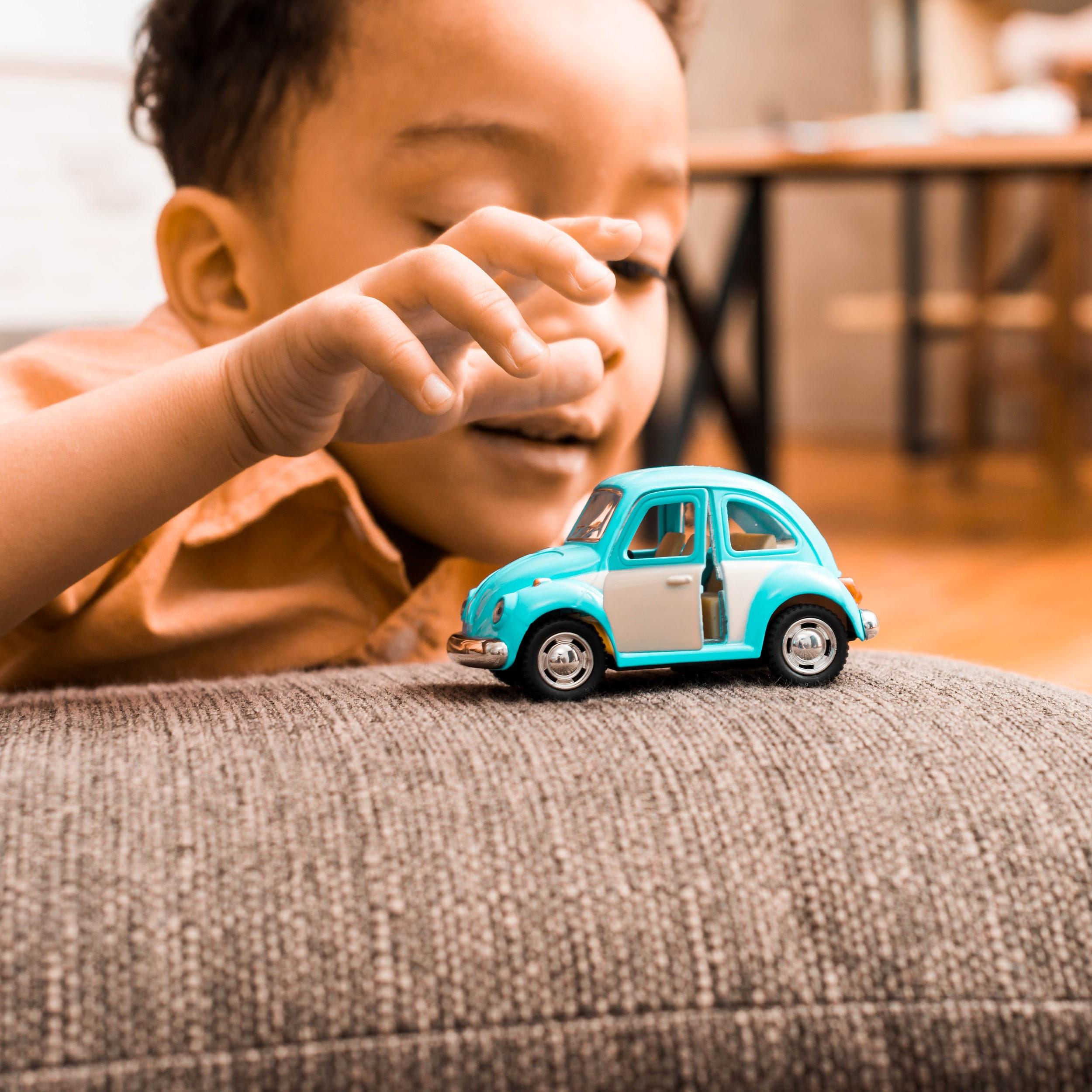 Identificar medios de transporte a través de imágenes para nombrarlos con su color
Table of Contents
02
03
01
Activar conocimientos previos.
Conocer medios de transporte
Nombra su medio de transporte con color
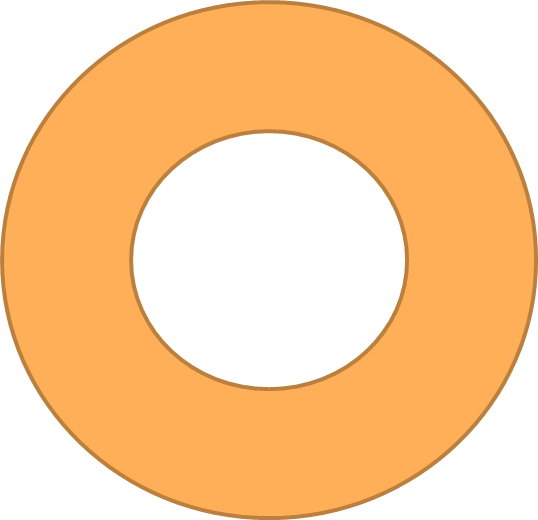 Means of
Transport
van
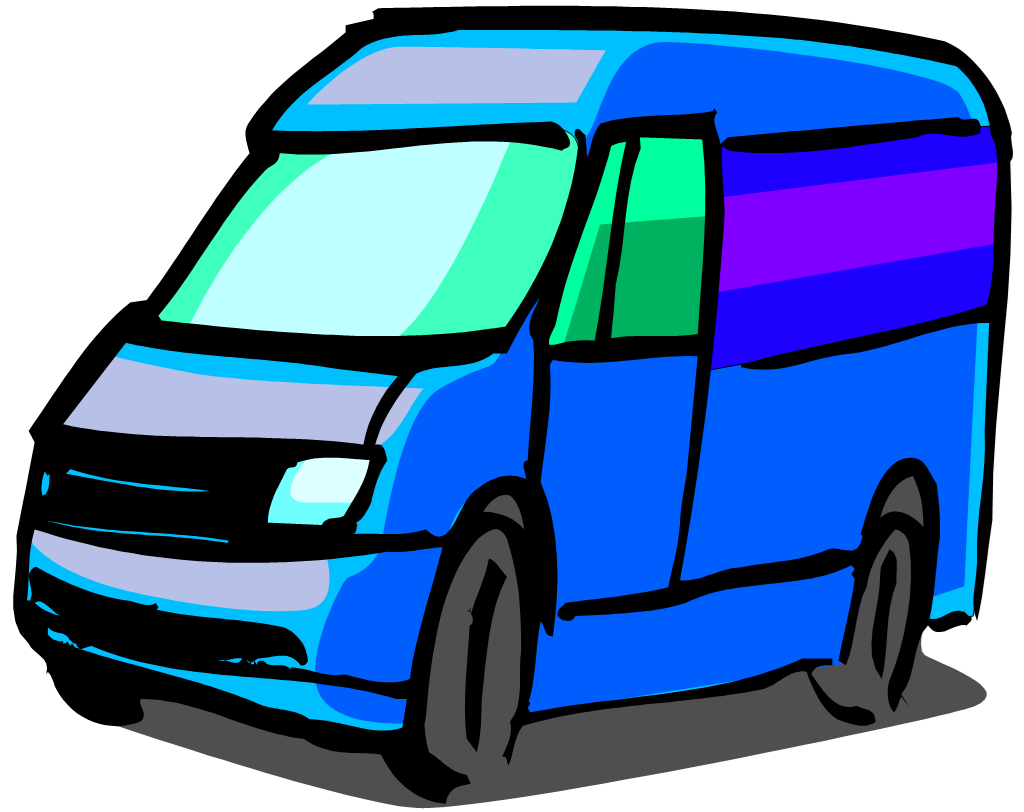 Fire engine
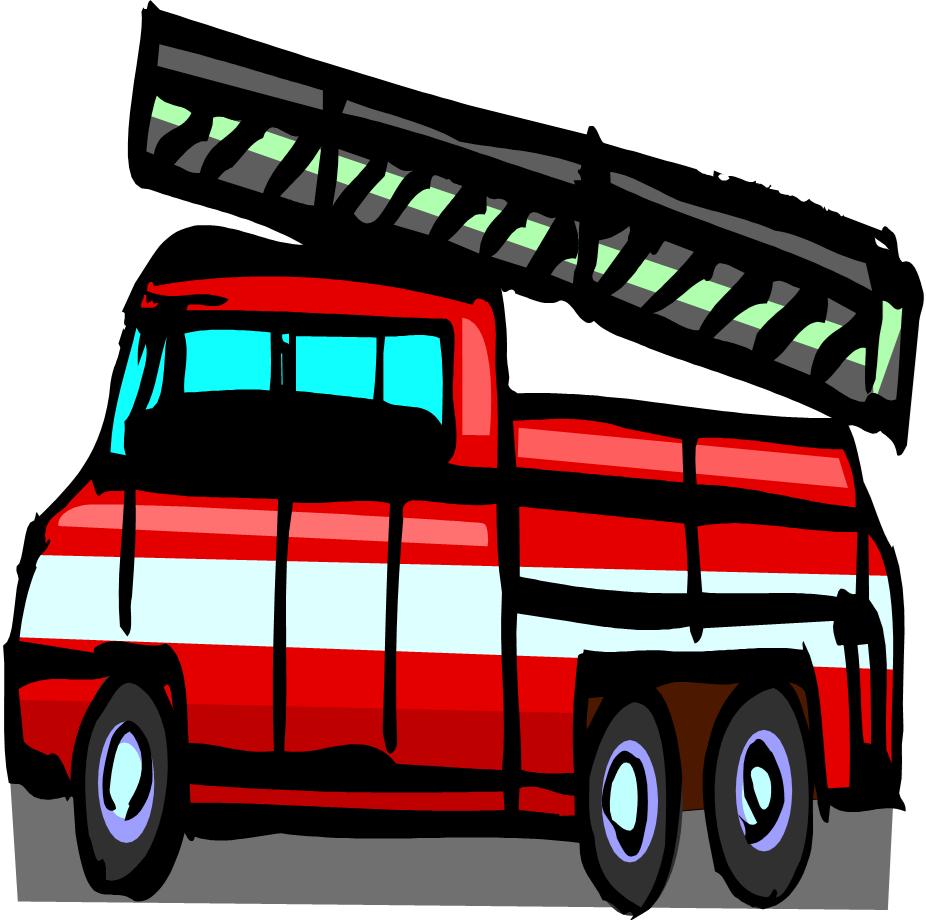 Bus
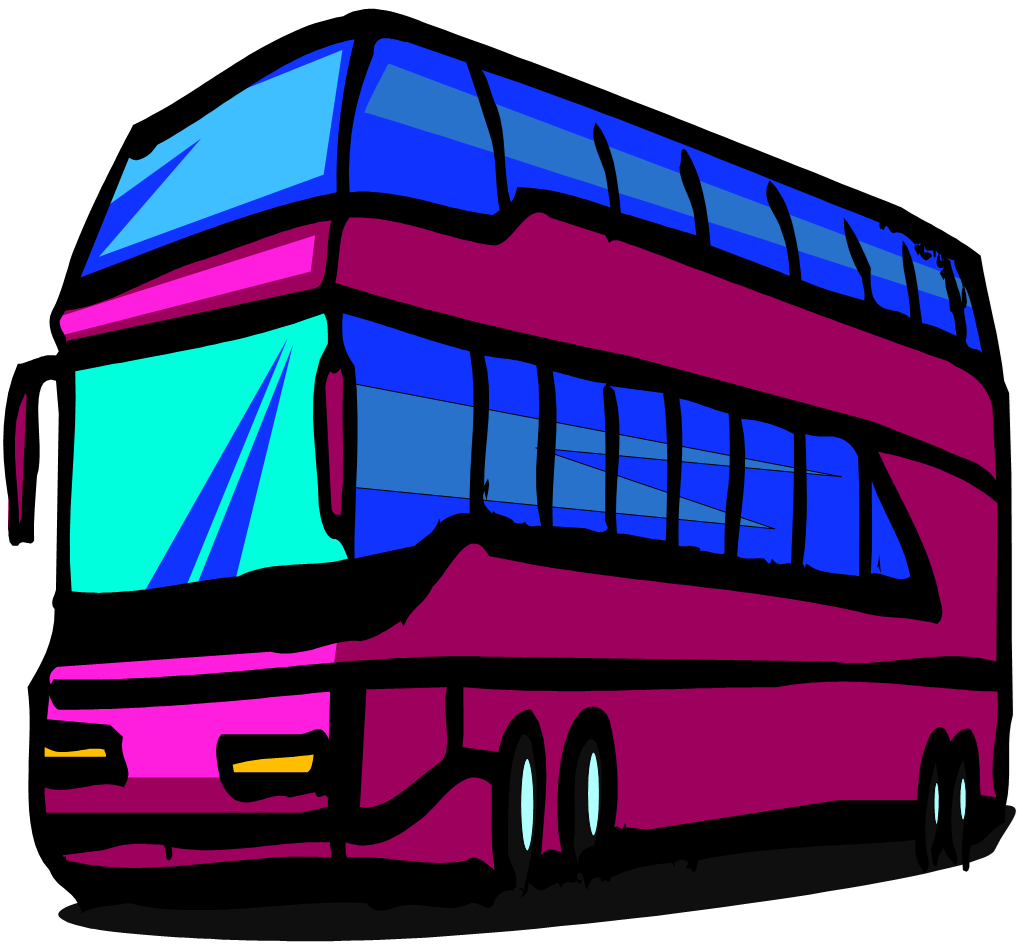 Car
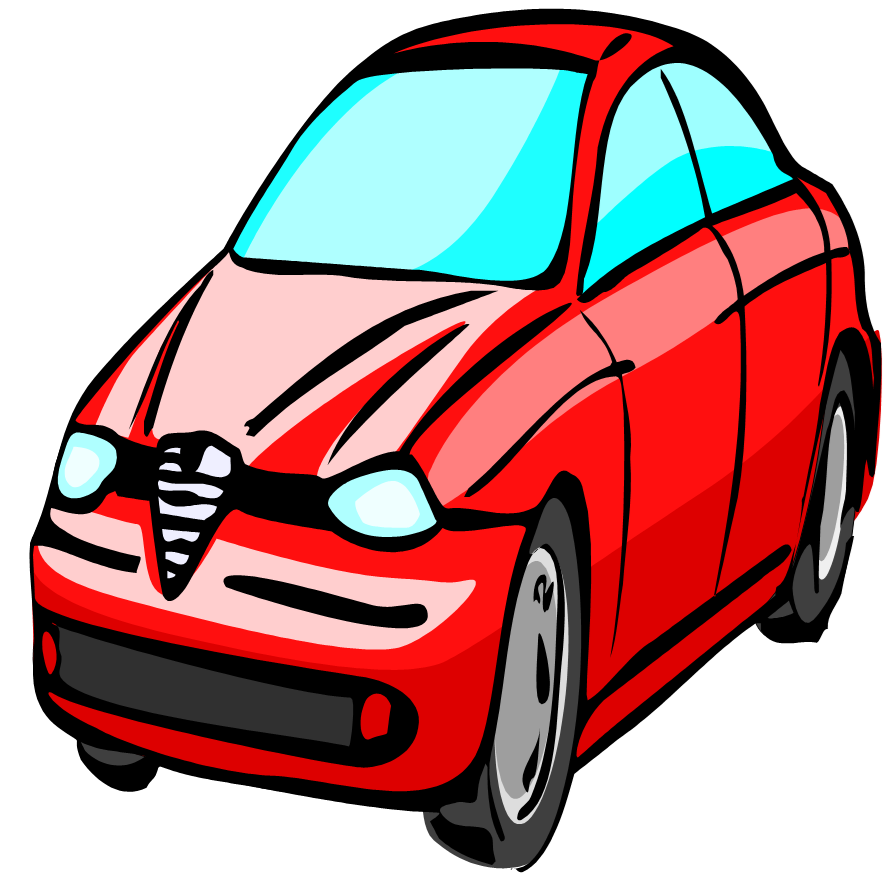 Airplane
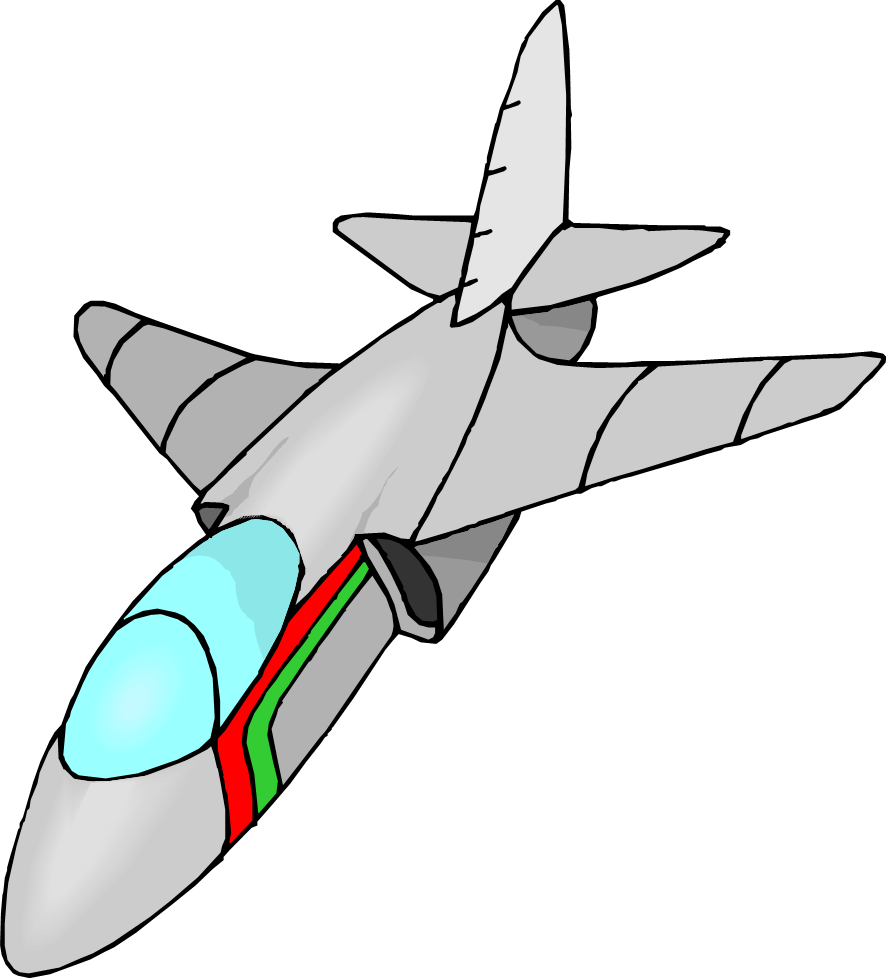 Train
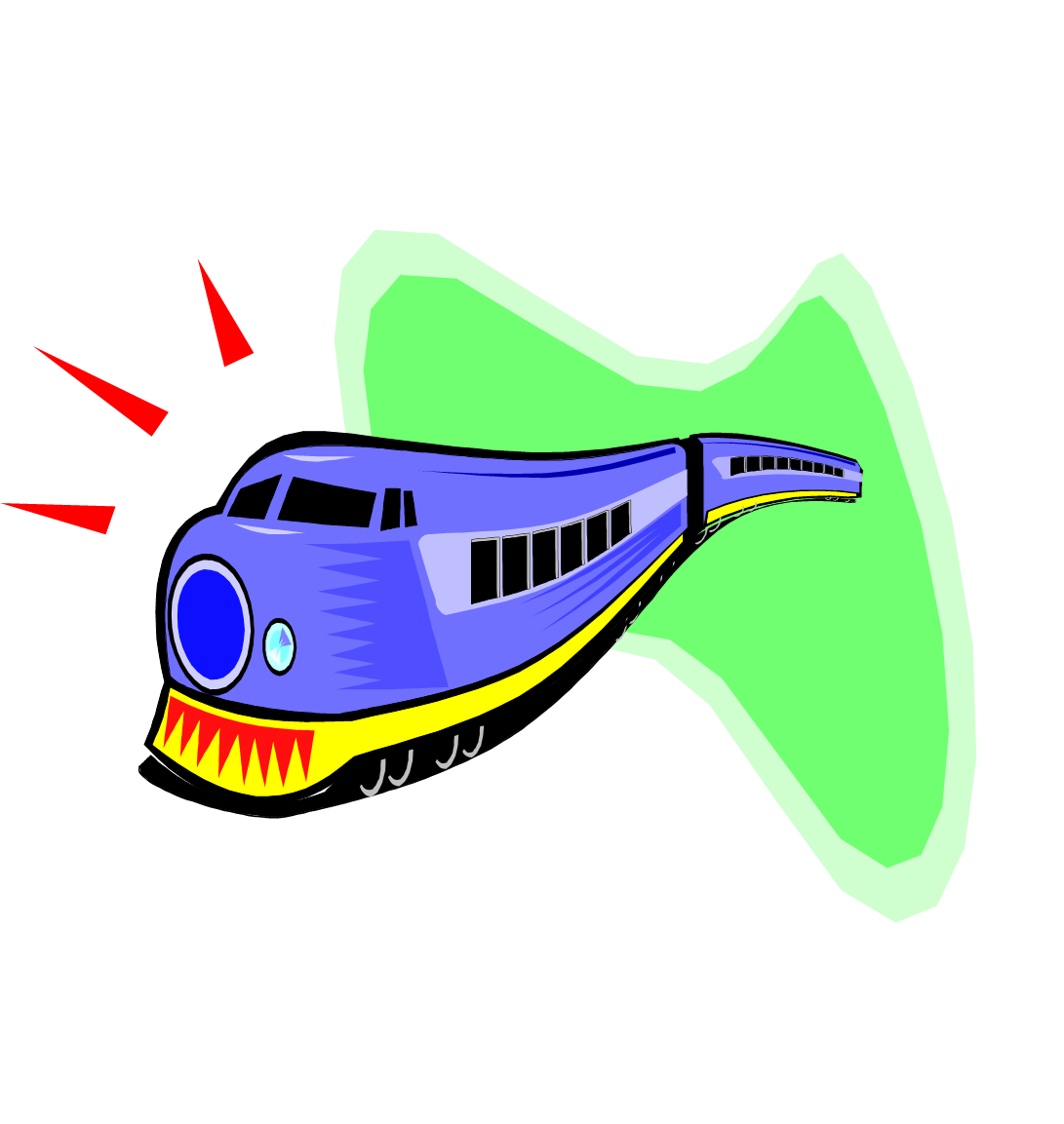 Bike
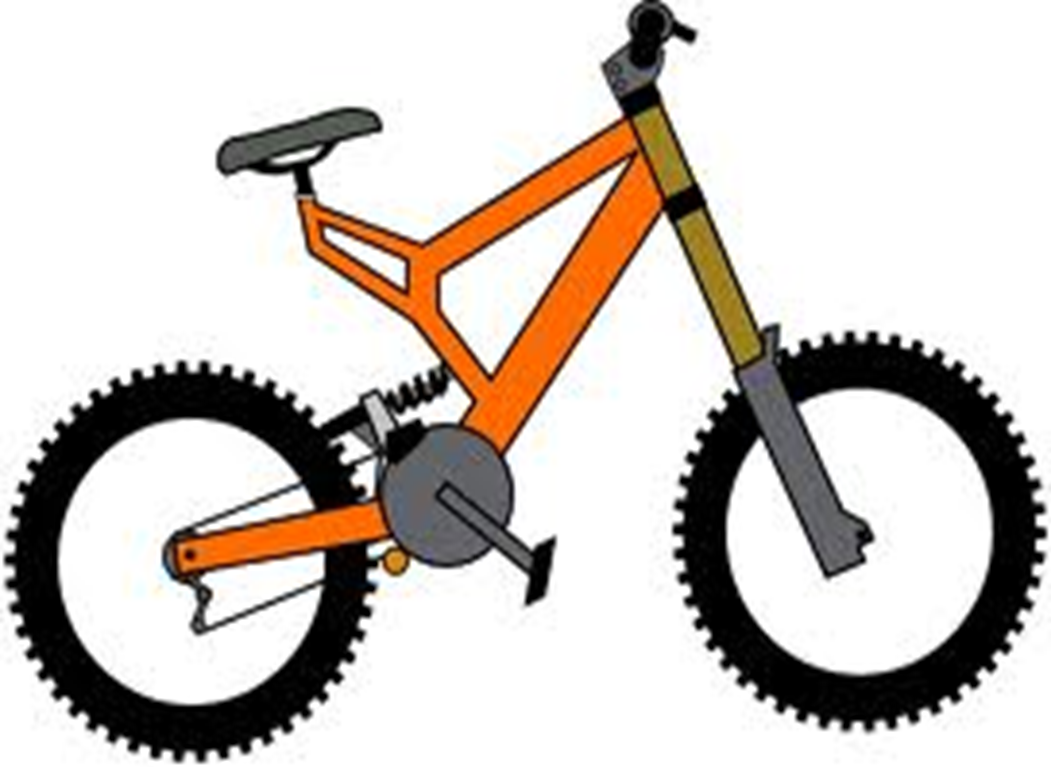 Boat
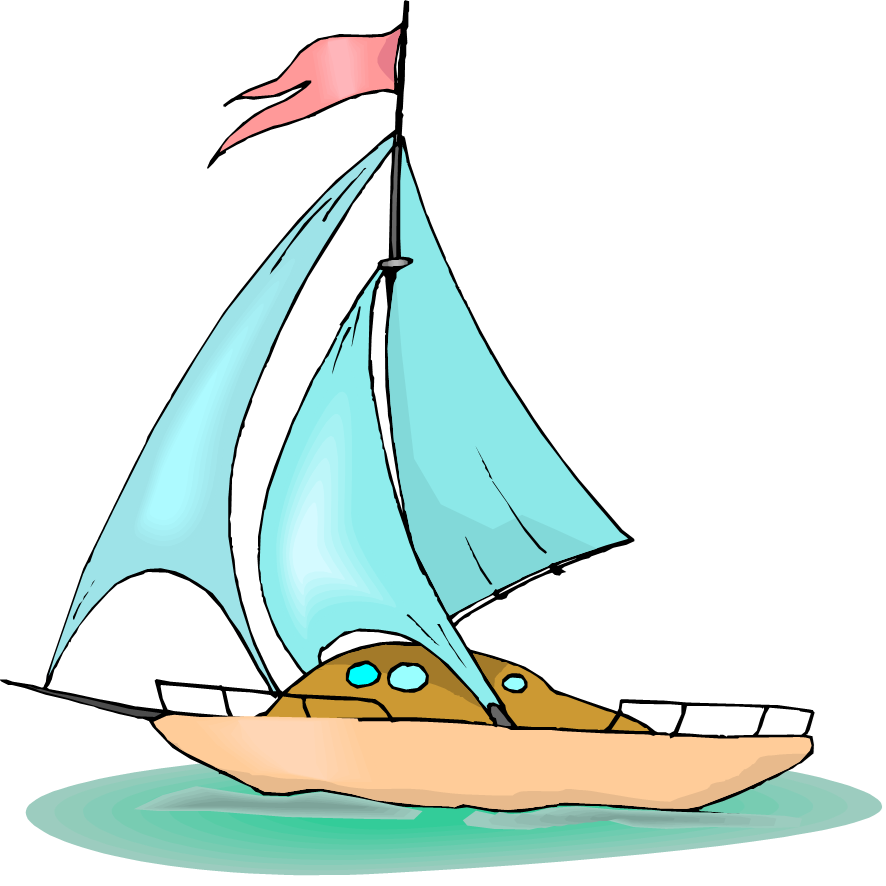 Motorcycle
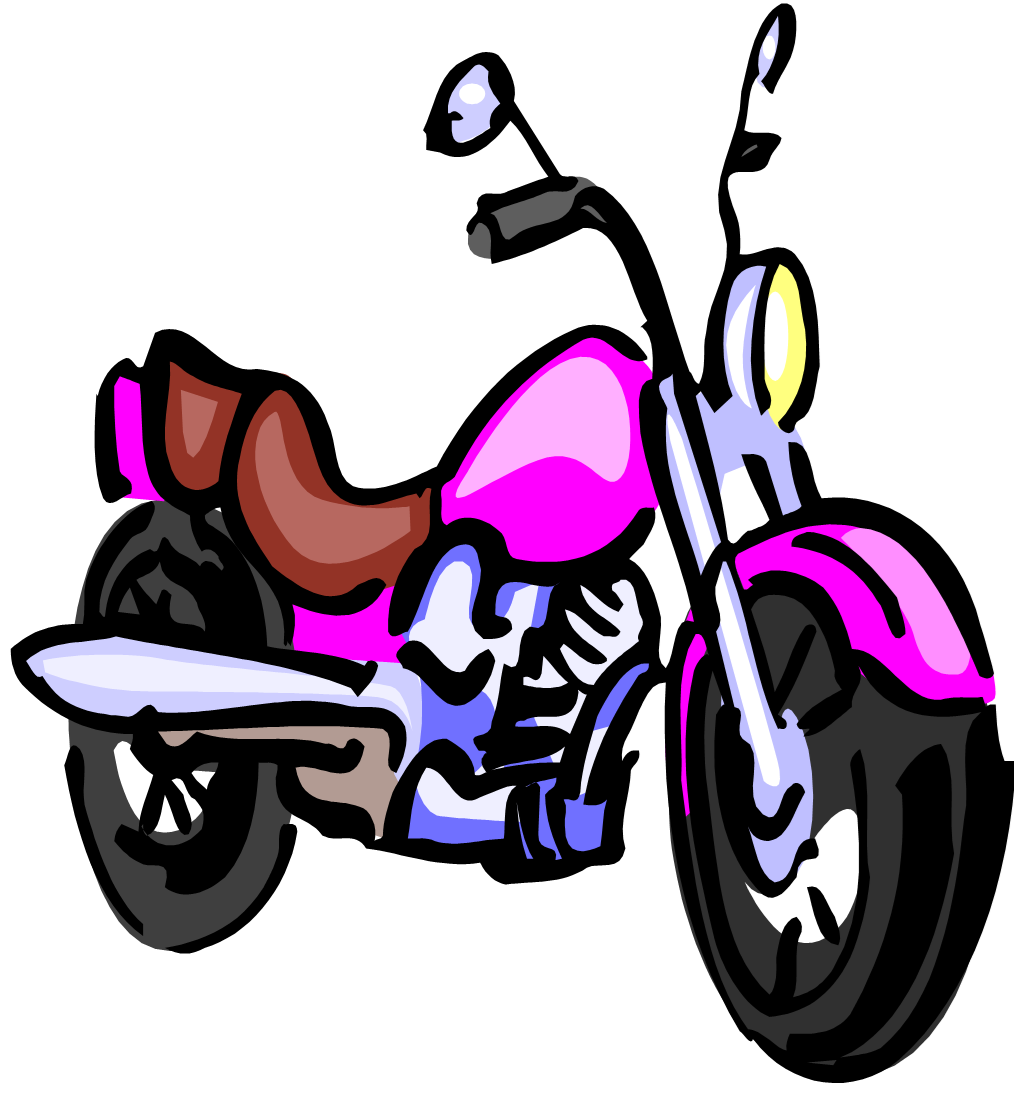 Truck
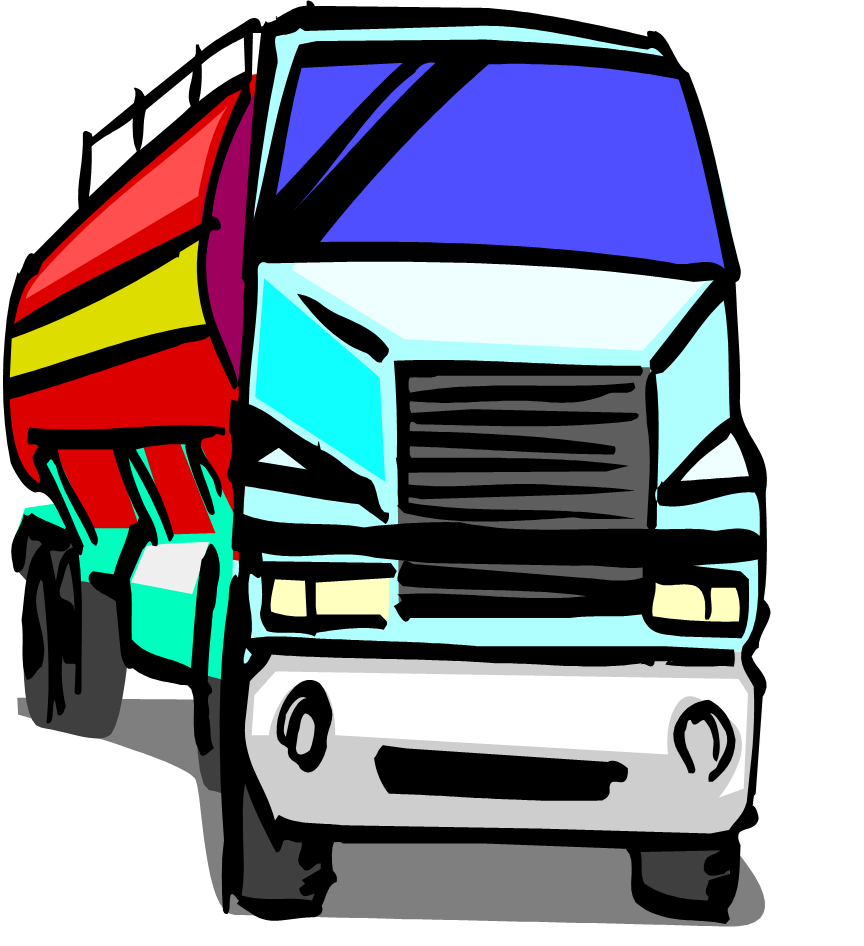 It’s a red fire engine
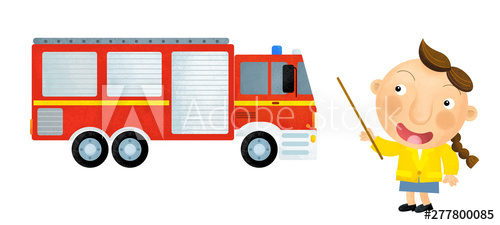 It’s a blue van
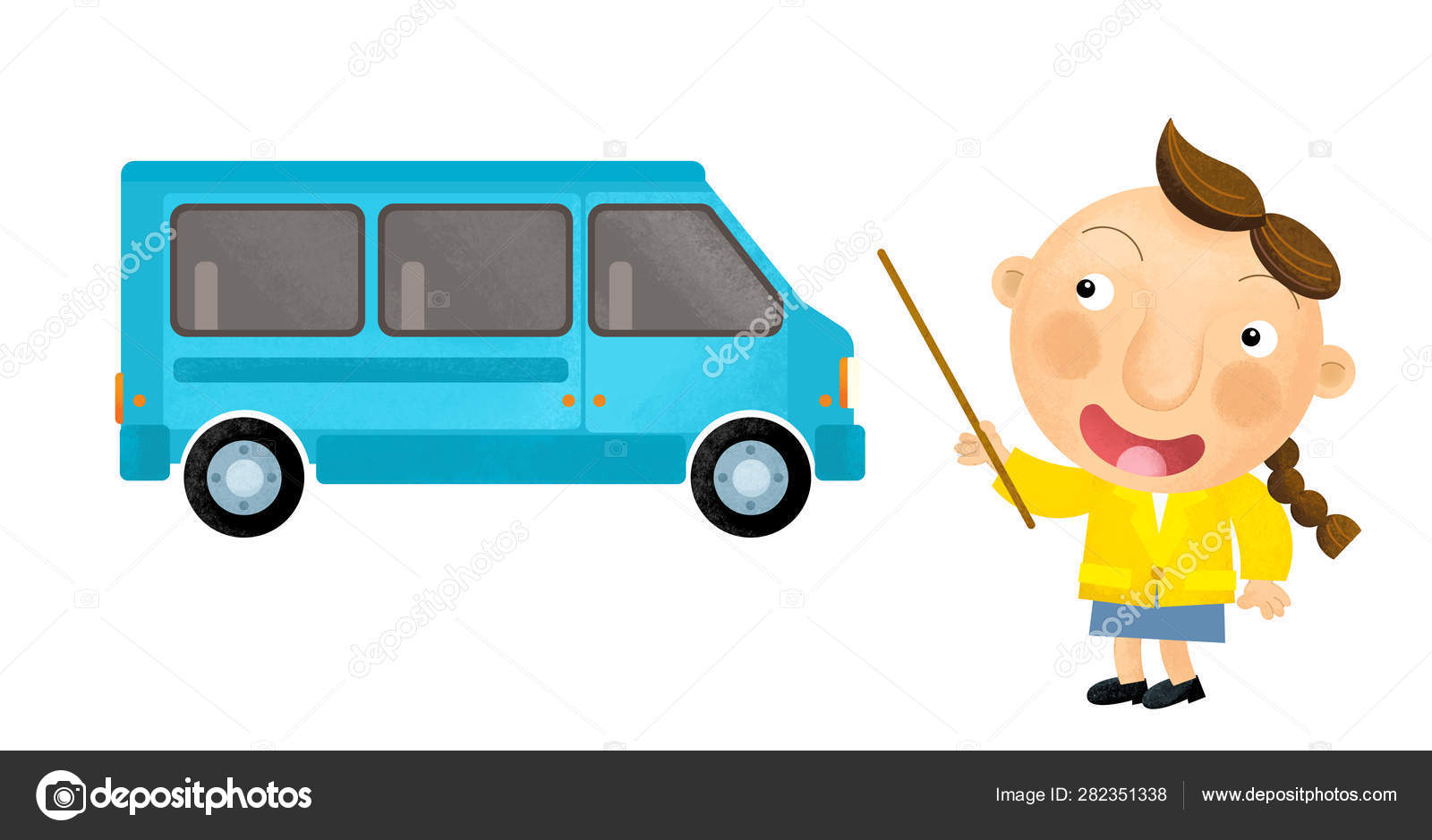 Good job!
AWESOME WORDS
Take care of yourself
Bye bye